你
破繭而出  迎向陽光
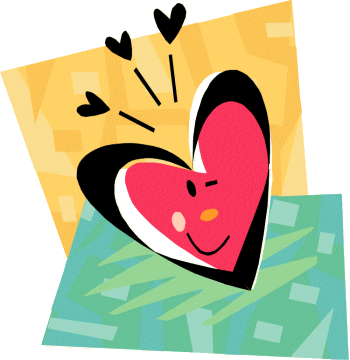 社團法人新竹市自閉症協進會
諮商輔導服務專案
服務對象：本會會員及家屬(身心障礙者、家長、手足)

服務方式：

1.  由會員向協會提出諮商輔導服務申請，經本會評估確有需求者，
     由協會聯繫杜華心理諮商所，預約初談時間。

2.  初談：杜華心理諮商所依服務對象之問題與需求，決定諮商心理
      師及晤談次數，原則上為每個服務對象6次，每次50分鐘，視評
      估結果得增減服務次數。

3.  費用：個人諮商每次1200元，會員支付300元，餘額由衛福部計
    畫及協會補助。
                  
4.  保證金：諮商次數確定後，會員須預繳600元場地保證金，預約
     後若有事無法到場，應於24小時前請假，否則視同缺席，全期
     履約後可領回保證金。

5.  限制：本專案之執行期間為即日起至103年12月15日止，
     逾期或經費使用完畢本會即不再補助。

   預約專線：03-5611095
                           黃社工
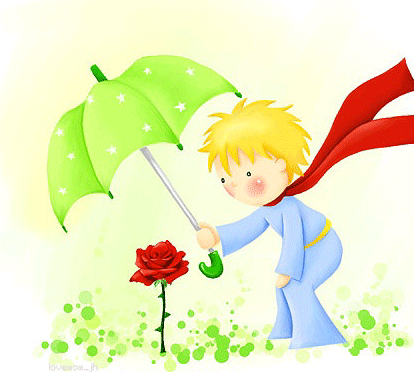